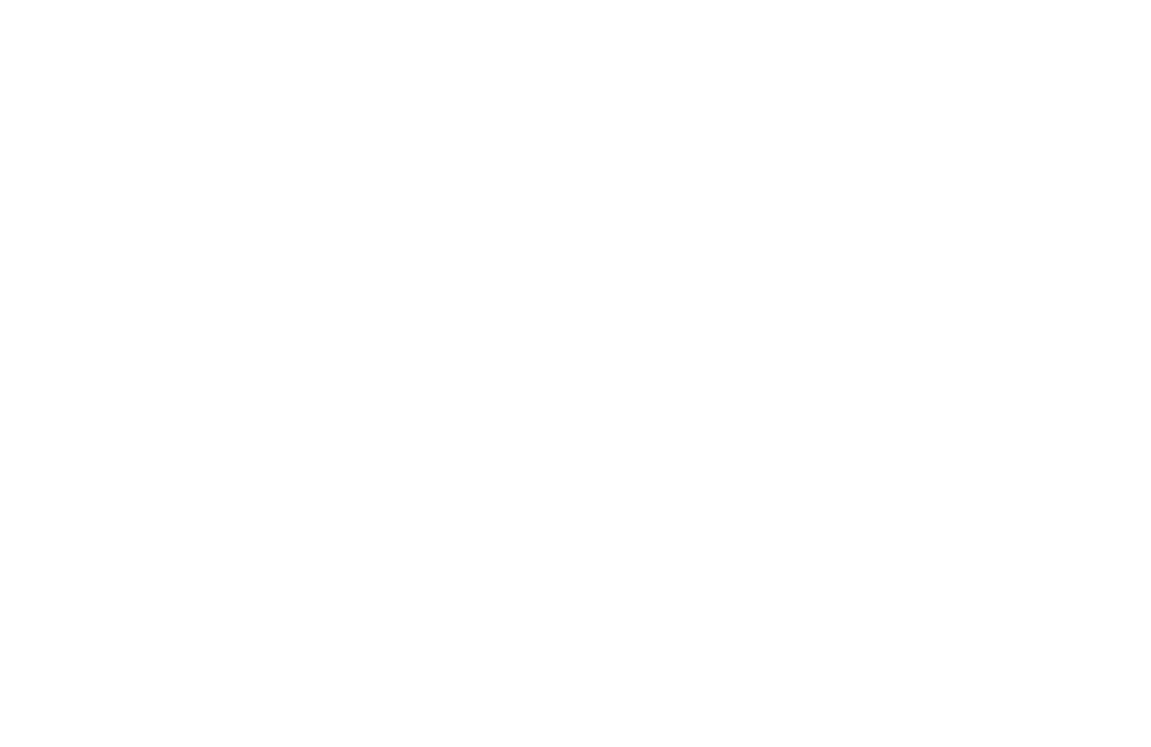 How will the 2030 Agenda 
be monitored?
The SDG indicator process
Jillian Campbell, UN Environment Statistician
Saving our planet, lifting people out of poverty, advancing economic growth... these are one and the same fight. We must connect the dots between climate change, water scarcity, energy shortages, global health, food security and women's empowerment. Solutions to one problem must be solutions for all.
It is not necessary to have a slide with a quote in all presentations. This slide can be used in other similar context as well.
— Ban Ki-moon
Slide numbers to be added 
as shown alongside
2
SDG Progress
UN Global Sustainable Development Goal database
The High-level Political Forum
The central platform for the follow up and review of the 2030 Agenda for Sustainable Development and the Sustainable Development Goals
National level statistics
Note: Regional reporting systems are still being developed.
Analysis of global trends as provided by UN System
National level analysis
The Secretary General’s Sustainable Development report
National Sustainable Development Goal reporting
High Level Political Forum
Global reporting system
National reporting system, including national voluntary reviews
Economic and Social Council (ECOSOC)
Photo credit to be given 
as shown alongside 
(in black or in white)
3
SDG indicator framework
The SDG Goals and Targets were set with the adoption of the 2030 Agenda for Sustainable Development in 2015.
The General Assembly tasked the UN Statistical Commission, which is made up of the Chief Statistician from all UN Member States, with developing a monitoring framework.

The UN Statistical Commission established a working group, the Inter-Agency and Expert Group on the SDG Indicators (IAEG-SDG), to establish an indicator framework and report back.
Photo credit to be given 
as shown alongside 
(in black or in white)
© NABU/Holger Schulz
4
SDG indicator framework
The IAEG-SDG is comprised of 30 countries which were chosen to represent their region.

The IAEG-SDG agreed Restablished a framework of 244 SDG indicators. The full list of 244 indicators was subsequently adopted by the UN Statistical Commission, ECOSOC and finally by the UN General Assembly (in 2017).

Each indicator was assigned to a custodian agency to lead methodological developments and reporting. 

Reporting by countries on these indicators is voluntary.
Photo credit to be given 
as shown alongside 
(in black or in white)
© NABU/Holger Schulz
5
Indicator Reporting on the SDGs
National data
A single SDG global database
6
The reality of SDG reporting:
Indicator Reporting on the SDGs
UNAIDS
UNISDR
WHO
ILO
FAO
National Data
SDG Custodian Agencies
UN Environment
ITU
World Bank
UNCTAD
UNSD
UNICEF
UNESCO
…
UNODC
OECD
Proxy data
The reality of SDG reporting:
Harmonisation and processing for international comparability
SDG GLOBAL DATABASE (maintained by UNSD)
7
The role of UN Environment
UN Environment is the custodian for 26 indicators.
The custodian is responsible for leading all methodological development and for designing a data collection and reporting system for the indicators
Supporting improved data use and analysis is expected to be part of the mandate of the custodian agency

For more information go to: uneplive.unep.org/projects
Photo credit to be given 
as shown alongside 
(in black or in white)
© NABU/Holger Schulz
8
UN Environment Indicators
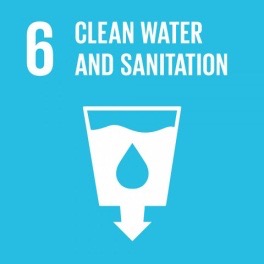 Water quality, water resource management, and freshwater ecosystems
6.3.2, 6.5.1, 6.6.1,
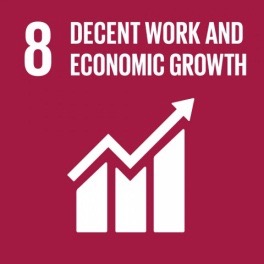 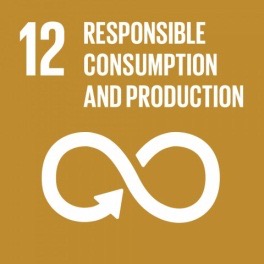 8.4.1, 8.4.2, 12.1.1, 12.2.1, 12.2.2, 12.3.1, 12.4.1,12.4.2, 12.5.1, 12.6.1, 12.7.1, 12.a.1, 12.c.1
Sustainable consumption and production, including material flow accounts, chemicals and wastes, environmental policy, food waste and fossil fuels.
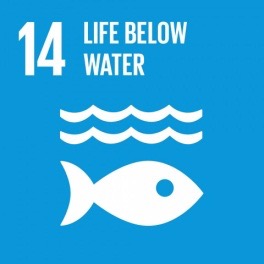 Ocean related indicators on marine litter, acidification, marine management and coverage of protected areas
14.1.1, 14.2.1, 14.5.1
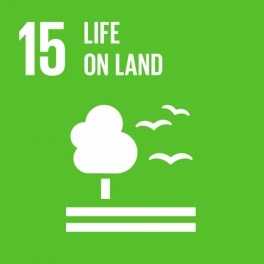 Protected areas, including mountains, and national targets for the Convention on Biological Diversity, environmental protection expenditure
15.1.2, 15.4.1, 15.9.1, 15.a.1, 15.b.1
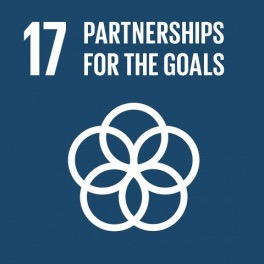 Environmentally sound technology and sustainable development policy
17.7.1, 17.14.1
9
Reporting mechanisms
UN Environment is responsible for determining reporting modalities. This slide highlights a few of the types of modalities that we are using:
Reporting directly from countries to UN Environment with UN Environment responsible for validation (examples: SDG 6.5.1, 6.3.2, 12.1.1, 14.5.1, 12.4.1)
UN Environment collects data from some countries and models data for the rest of countries (examples: SDG 12.2.1, 12.2.2, 8.4.1, 8.4.2)
UN Environment produces a global data product for some parts of the indicator and collects data from countries for other parts (examples: SDG 6.6.1, 15.1.2, 15.4.1)
Photo credit to be given 
as shown alongside 
(in black or in white)
© NABU/Holger Schulz
10
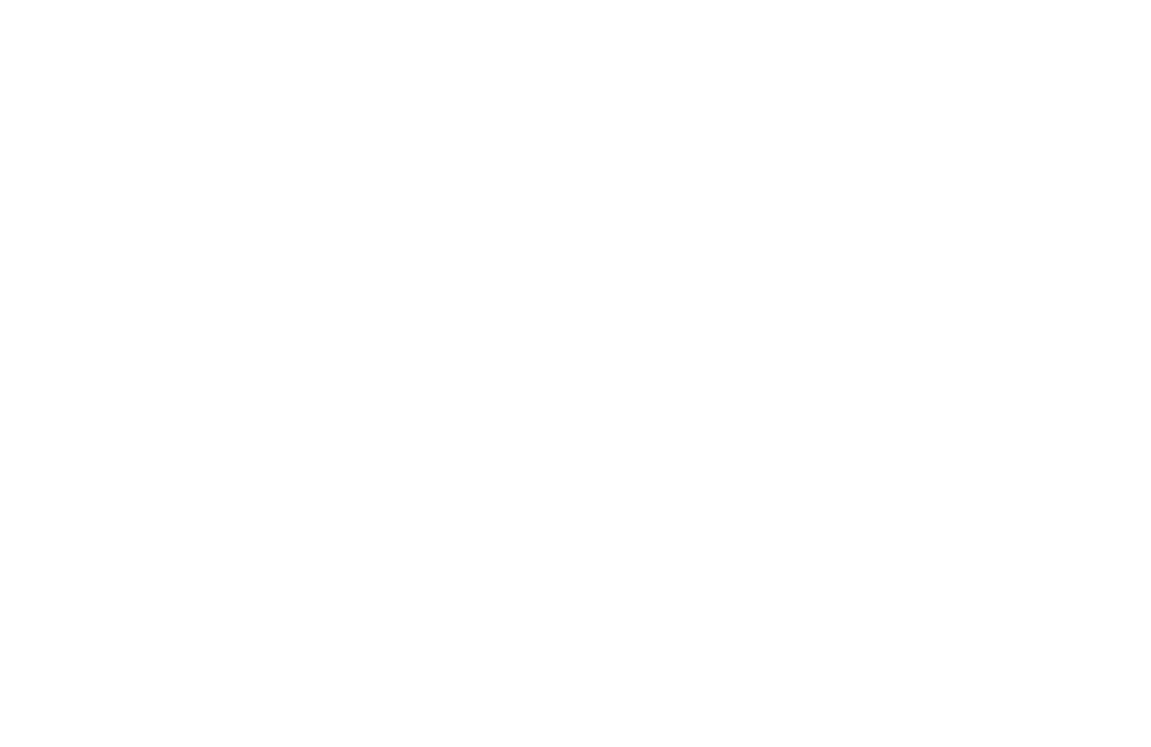 Thank you
Jillian Campbell
Statistician, UN Environment
www.unep.org